PREFEITURA DO MUNICÍPIO DE GUARIBA ESTADO DE SÃO PAULO
AV. EVARISTO VAZ, N°1.190 – CENTRO  FONE/FAX: (16) 3251-9422  CNPJ: 48.664.304/0001-80
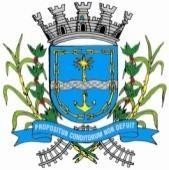 RELATÓRIO ANUAL DE  ATIVIDADES DO SIC
Exercício:  2019
Guariba  Janeiro de 2020
SUMÁRIO
I –DETALHAMENTO DAS MANIFESTAÇÕES RECEBIDAS  II –MOTIVO DAS MANIFESTAÇÕES
III –ASSUNTOS MAIS FREQUENTES  IV –CONCLUSÃO
I –DETALHAMENTO DAS MANIFESTAÇÕES RECEBIDAS

Durante o período de janeiro a dezembro/2019, foram protocoladas 03 manifestações  no SIC, todas destinadas à Secretaria de Administração, cujas respostas foram  providenciadas dentro do prazo.
Administração
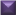 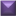 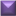 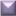 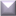 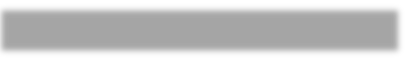 Administração
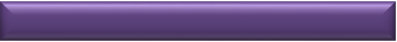 0
1
2
3
4
II –MOTIVO DAS MANIFESTAÇÕES
III –ASSUNTOS MAIS FREQUENTES
SIC (Serviço de Informação ao Cidadão)
Análise dos pontos recorrentes e providências adotadas: As solicitações de  informações são encaminhadas às Secretarias/Departamentos competentes que  enviam ao requerente os dados solicitados, orientam quanto ao local onde a  informação está disponibilizada ou quanto aocanal adequado para a solicitação.
IV – CONCLUSÃO
Através desse relatório, a Ouvidoria Municipal de Guariba demonstrou a sua atuação  exercendo o canal de comunicação entre a população e a Administração Pública  Municipal, recebendo os pedidos do SIC e direcionando aos departamentos  responsáveis.

Foi possível observar que a constituição e consolidação da Ouvidoria Municipal só foi  possível dada a autonomia dos trabalhos do ouvidor e a aderência dos servidores e  colaboradores aos seus trabalhos.

A Ouvidoria possui elevada efetividade por ter conduzido seus trabalhos deforma  flexível e ágil, ancorando suas ações na equidade social, atendo-se aos princípios da  moralidade, e da economicidade, ou seja, guiada por valores constitucionais  norteadores da administração pública.

Por fim, podemos concluir que a Ouvidoria Municipal trabalhou intensamente para o  bom funcionamento dos serviços públicos, por meio de atendimento ao munícipe e  em parceria com as secretarias, com a finalidade de suprir as necessidades e  principalmente, sanar grande parte dos problemas que ocorreram durante o ano,  sempre respeitando e cumprindo a Lei Municipal nº 3.088, de 08 de  dezembro de  2017, que estabeleceu os procedimentos relativos às atividades de Ouvidoria  no  âmbito do órgão, com o intuito de propiciar ao cidadão um instrumento de defesa de  seus direitos, por meio de um canal direto de comunicação com o núcleo gestor.